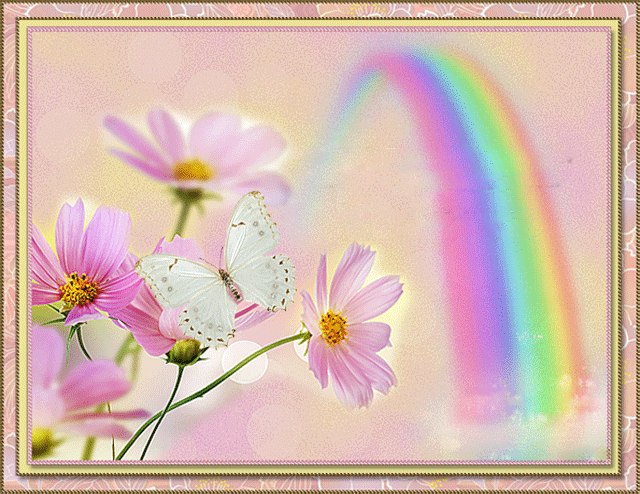 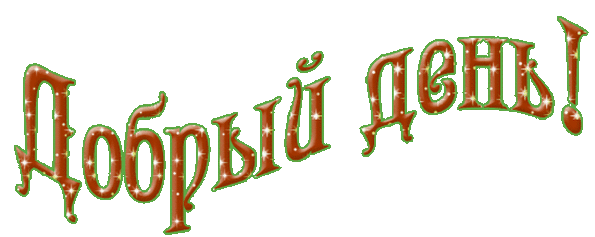 «Рука – это выдвинувшийся вперёд человеческий мозг»  
                                                                              Э.Кант                                            
«Ум ребенка находится на кончиках его пальцев»
                                                                   В.А.Сухомлинский
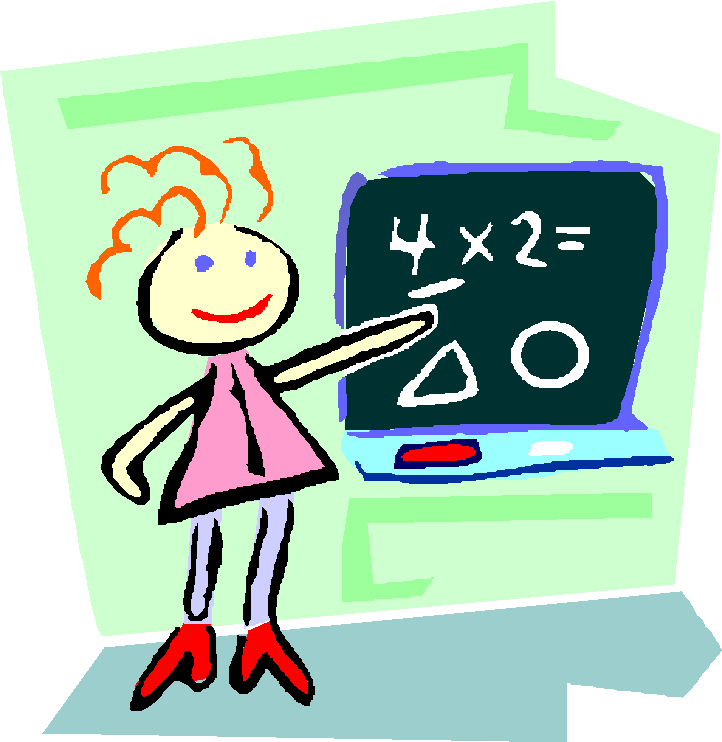 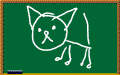 Как сделать куколку из ниток
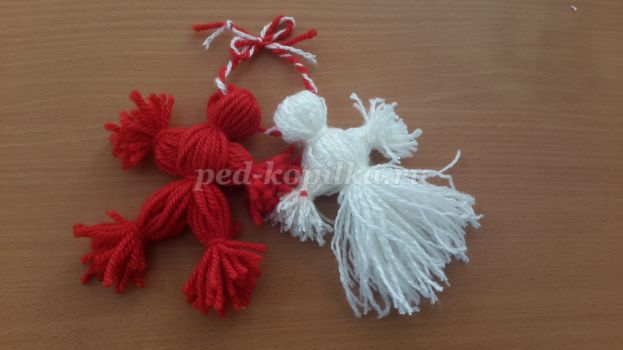 Необходимые материалы и инструменты
– нитки разных цветов (мулине, шерстяные, льняные);– картон (размер 9*6 см, можно и другой размер), чем больше размер картона, тем больше куколка;– ножницы.
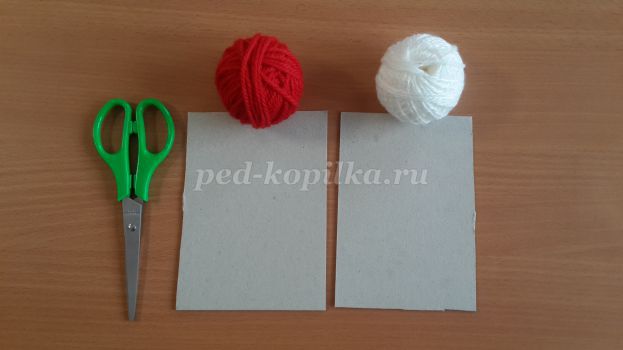 Ход работы:
Наматываем ниточки на длинную сторону картона (25-30 витков).
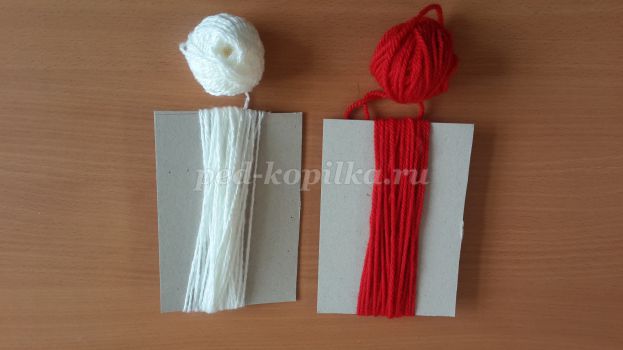 Снимите моточек ниток с картона и перевяжите с одной стороны, чтобы зафиксировать середину.
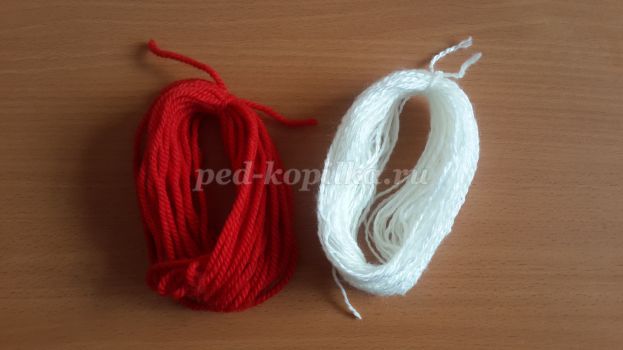 Связываем сверху пучок и получаем головку.
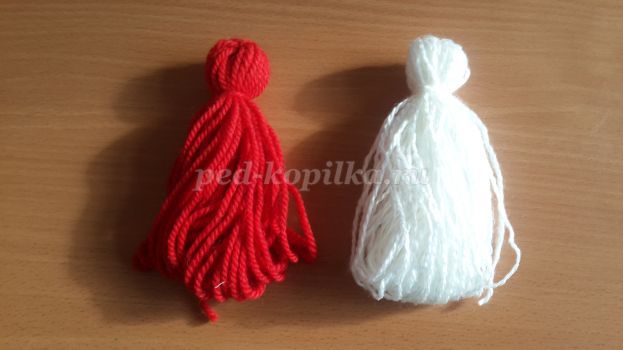 Изготовление ручек.Наматываем нитки на картонный шаблон по узкой стороне.
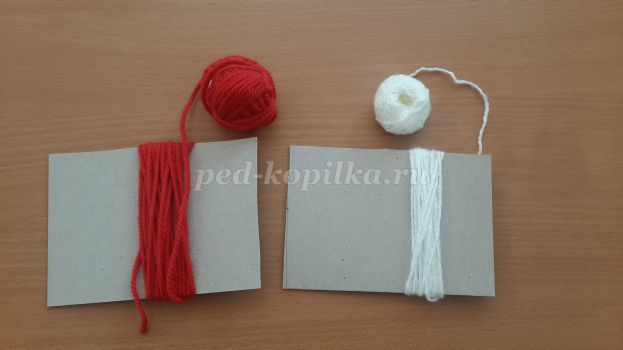 Снимаем с шаблона моточки и под головку вкладываем ручки.
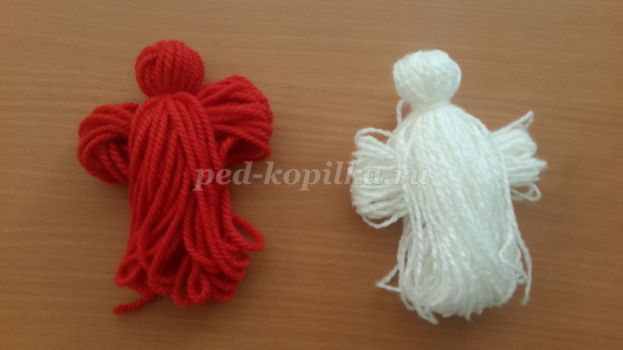 Далее, делаем куколкам талию. Перевязываем ниткой и закрепляем.
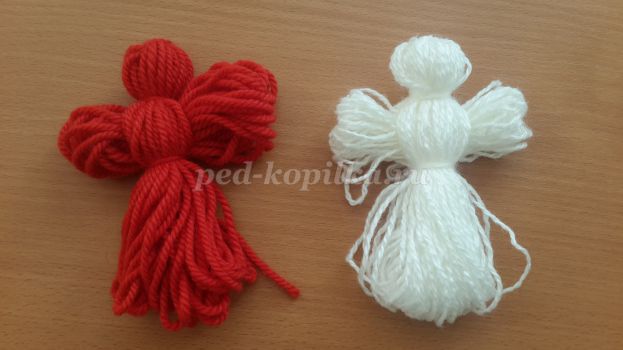 Связываем по краям ручки. И разрезаем края.
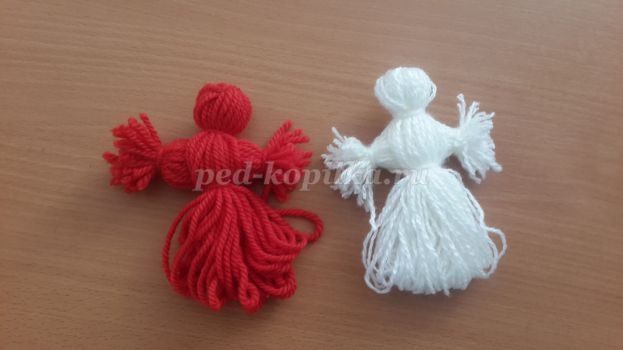 Делаем белую юбочку (ровняем ножницами, разрезаем). Мартиничка – девочка готова.Теперь работаем со второй красной куклой – это будет мальчик. Для этого юбочку делим пополам, внизу пучки нитей обвязываем, как и ручки. Получились ножки.
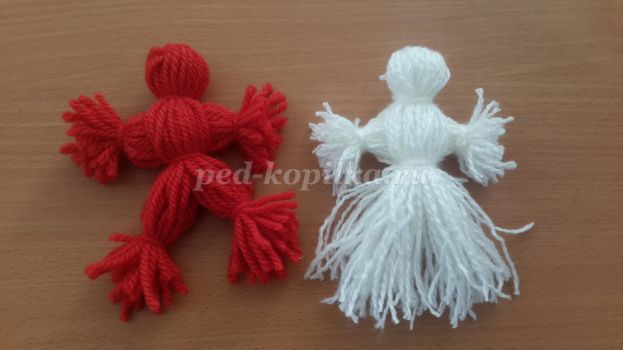 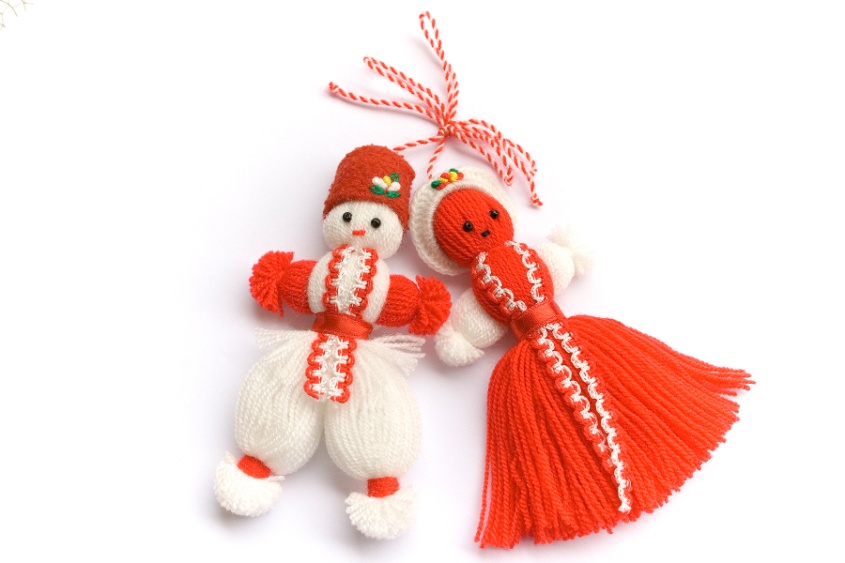 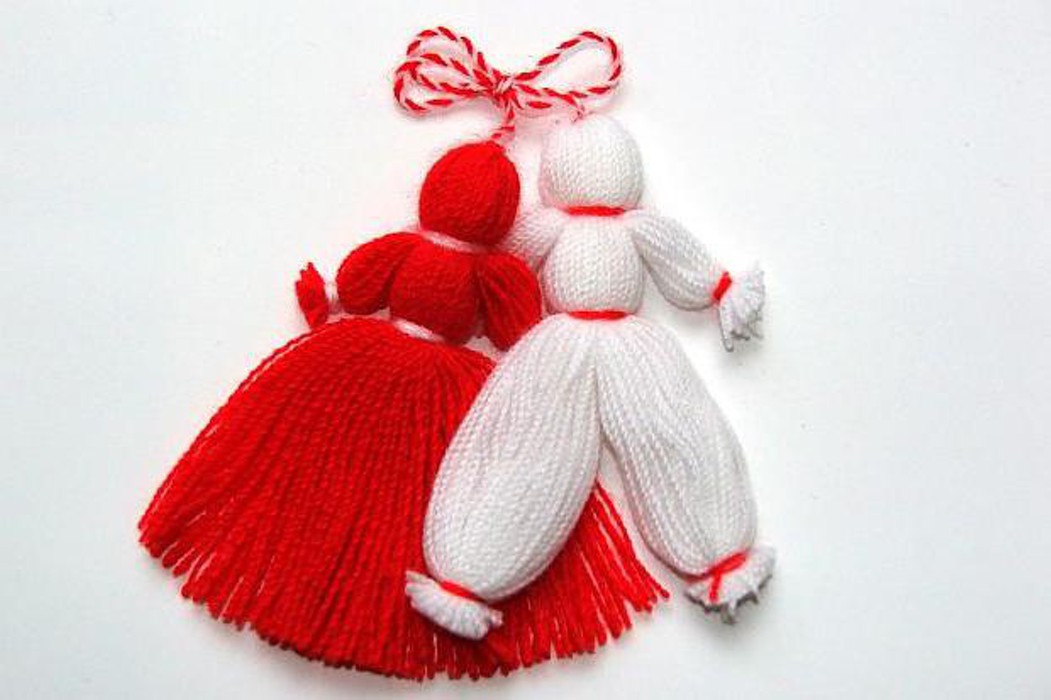 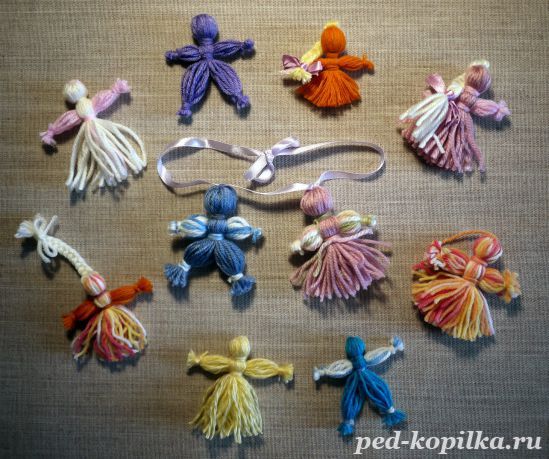 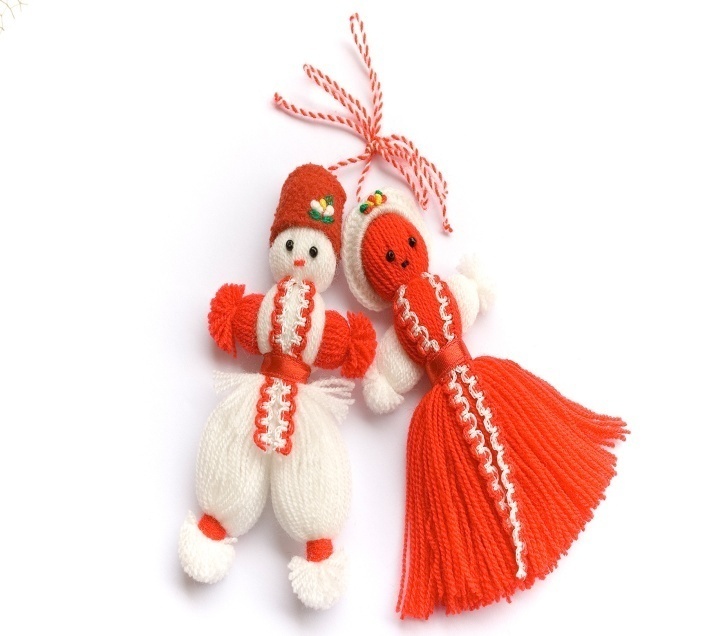 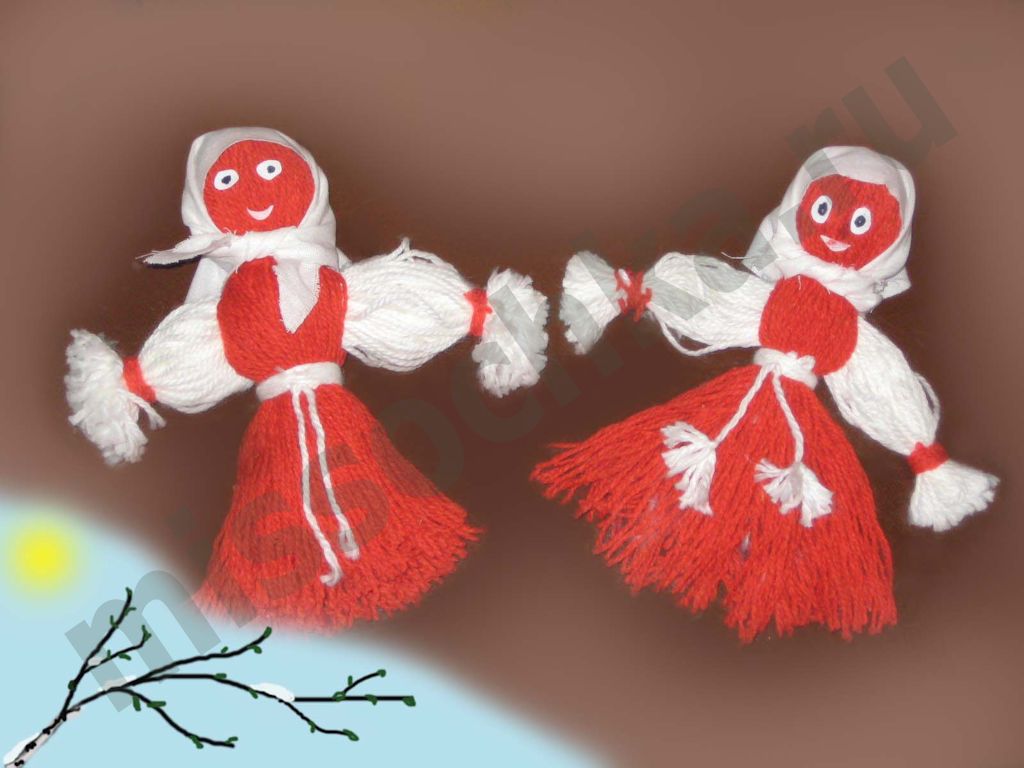 Василий Александрович
  Сухомлинский
«Истоки способностей и дарований детей – на кончиках их пальцев. Чем больше уверенности в движениях детской руки, тем тоньше взаимодействие руки с орудием труда, сложнее движения, ярче творческая стихия детского разума. А чем больше мастерства в детской руке, тем ребенок умнее…»
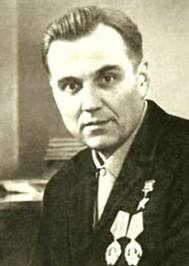 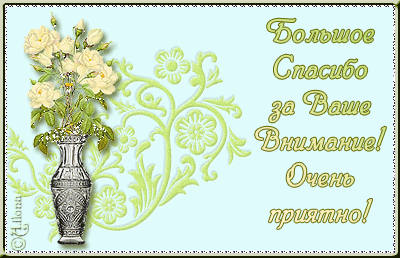 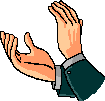